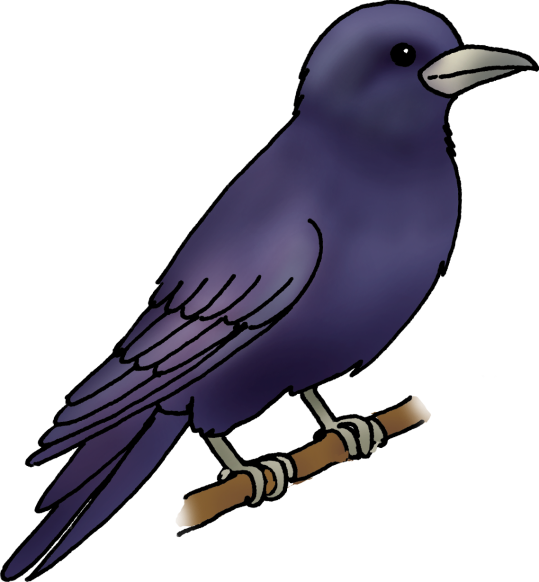 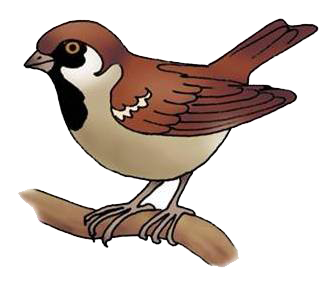 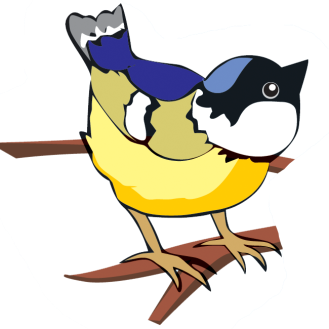 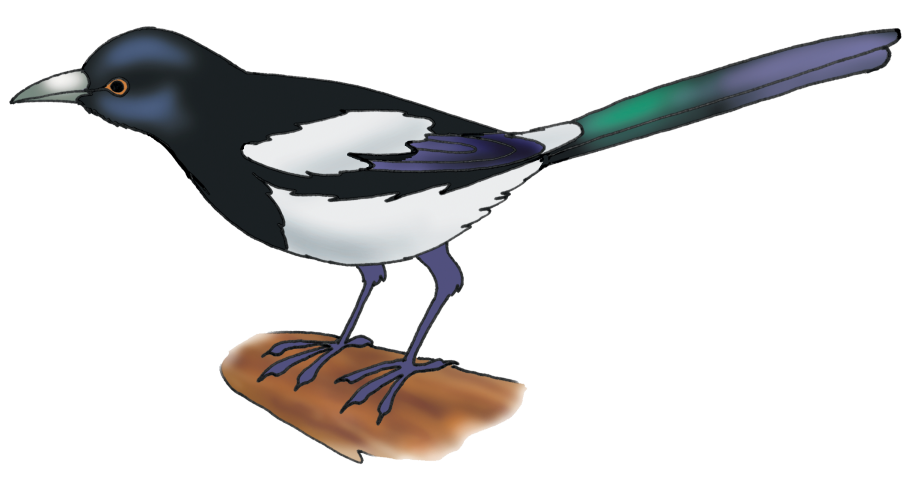 Маленький хлопчик
Стрибнув на стовпчик.
По двору пострибав,
Усі зернятка зібрав.
Відгадайте загадки.
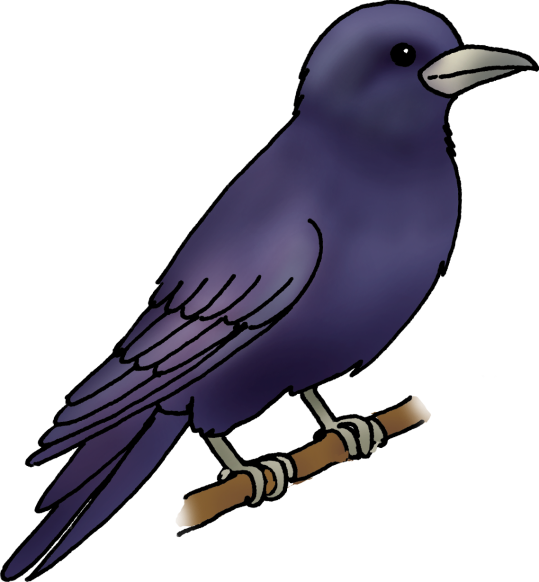 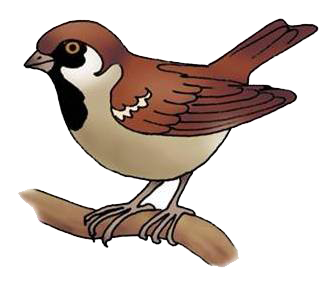 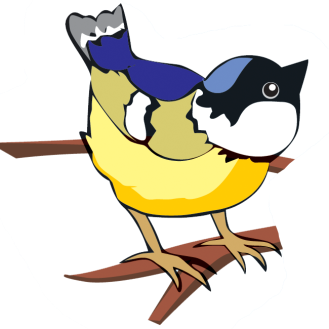 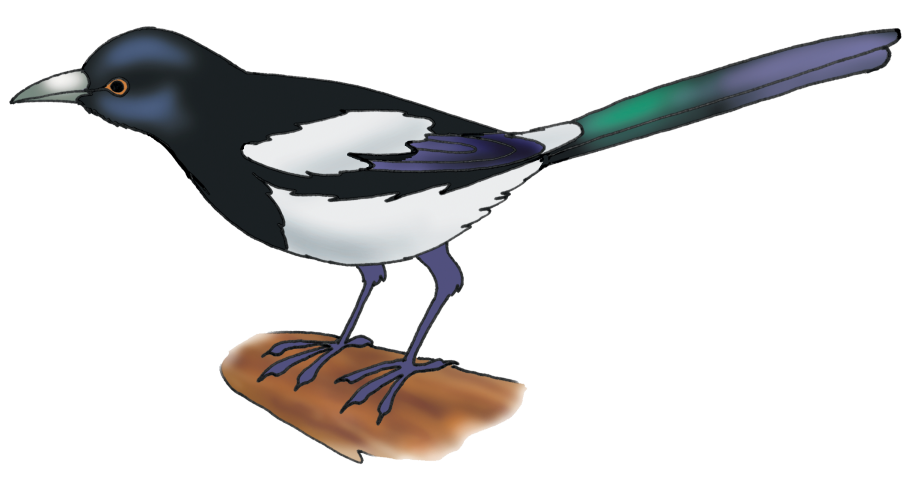 Сама сірувата,
Хода мішкувата,
Горда персона —
Звуть її…
Відгадайте загадки.
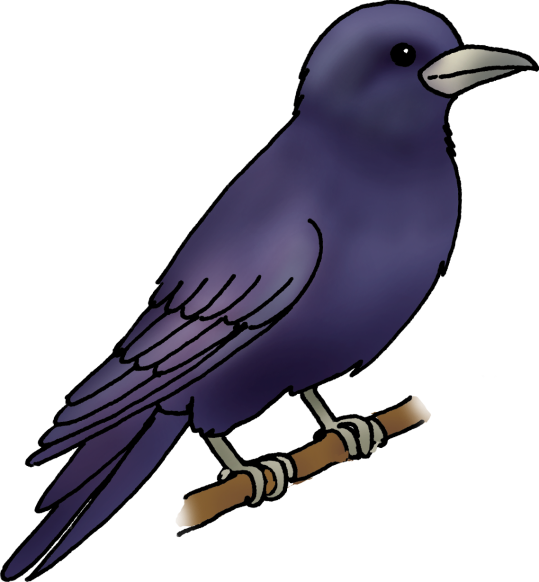 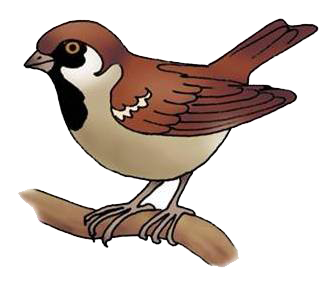 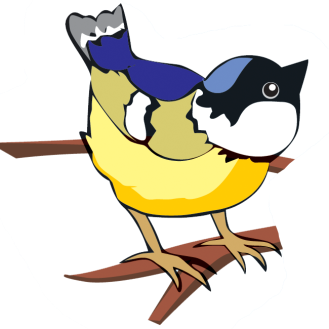 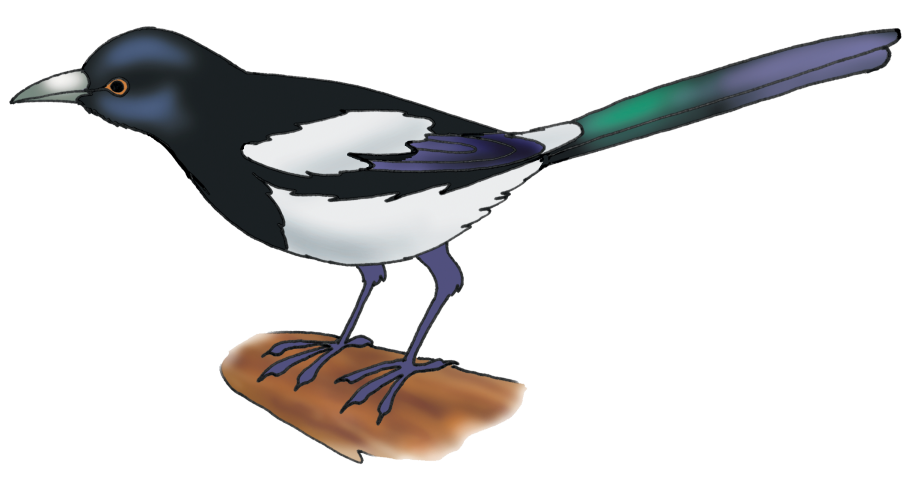 Жовтогруді щебетушки мають чорні капелюшки, 
Сірі лапки, білі щічки, називаються…
Відгадайте загадки.
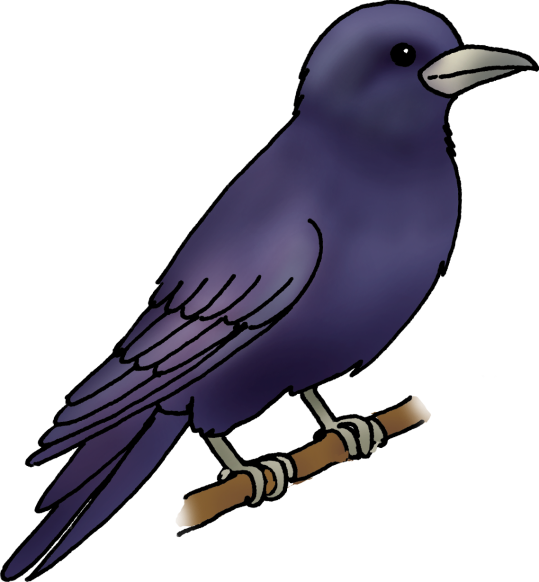 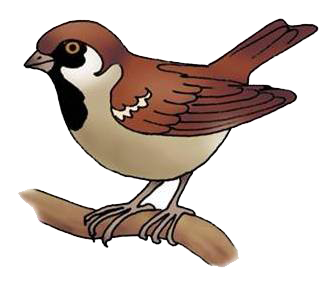 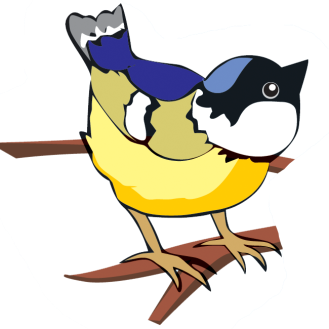 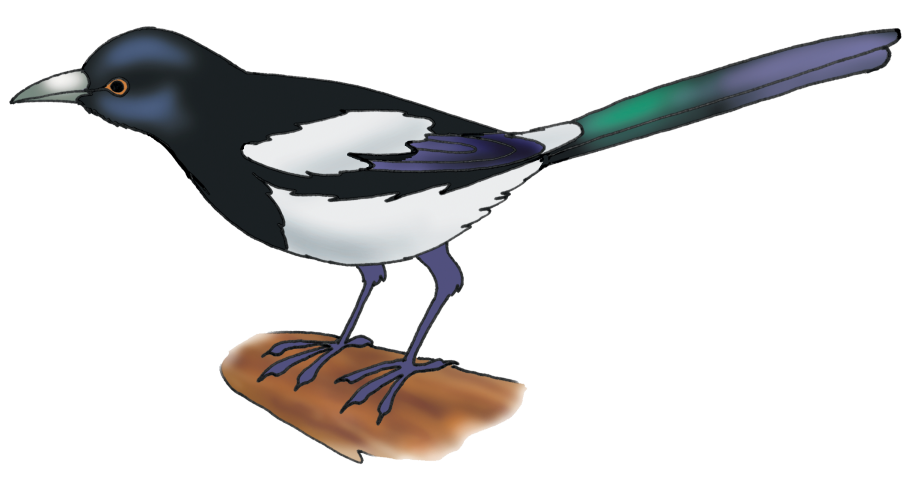 Стрибає між гілок
Пташина білобока,
Криклива, крадькувата,
А звуть її…
Відгадайте загадки.
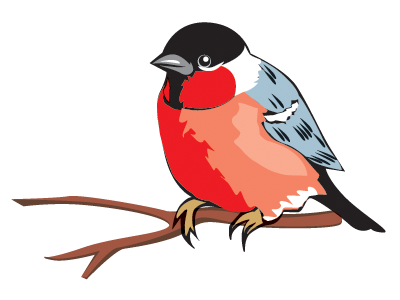 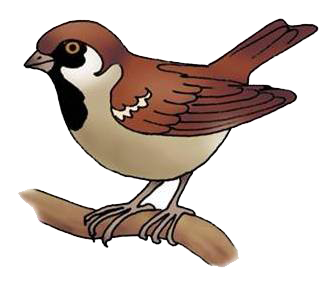 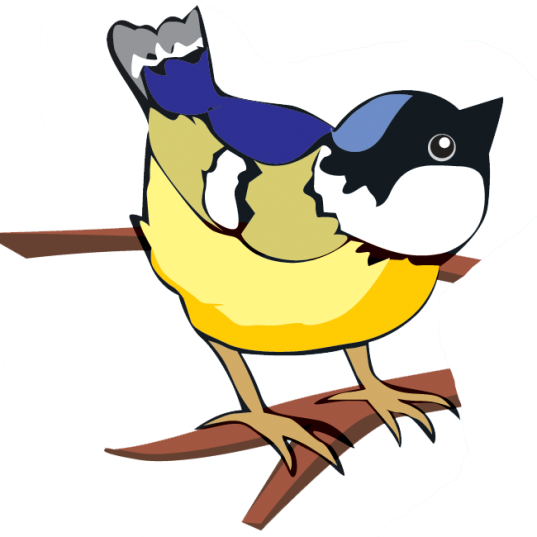 Порівняйте й опишіть пташок.
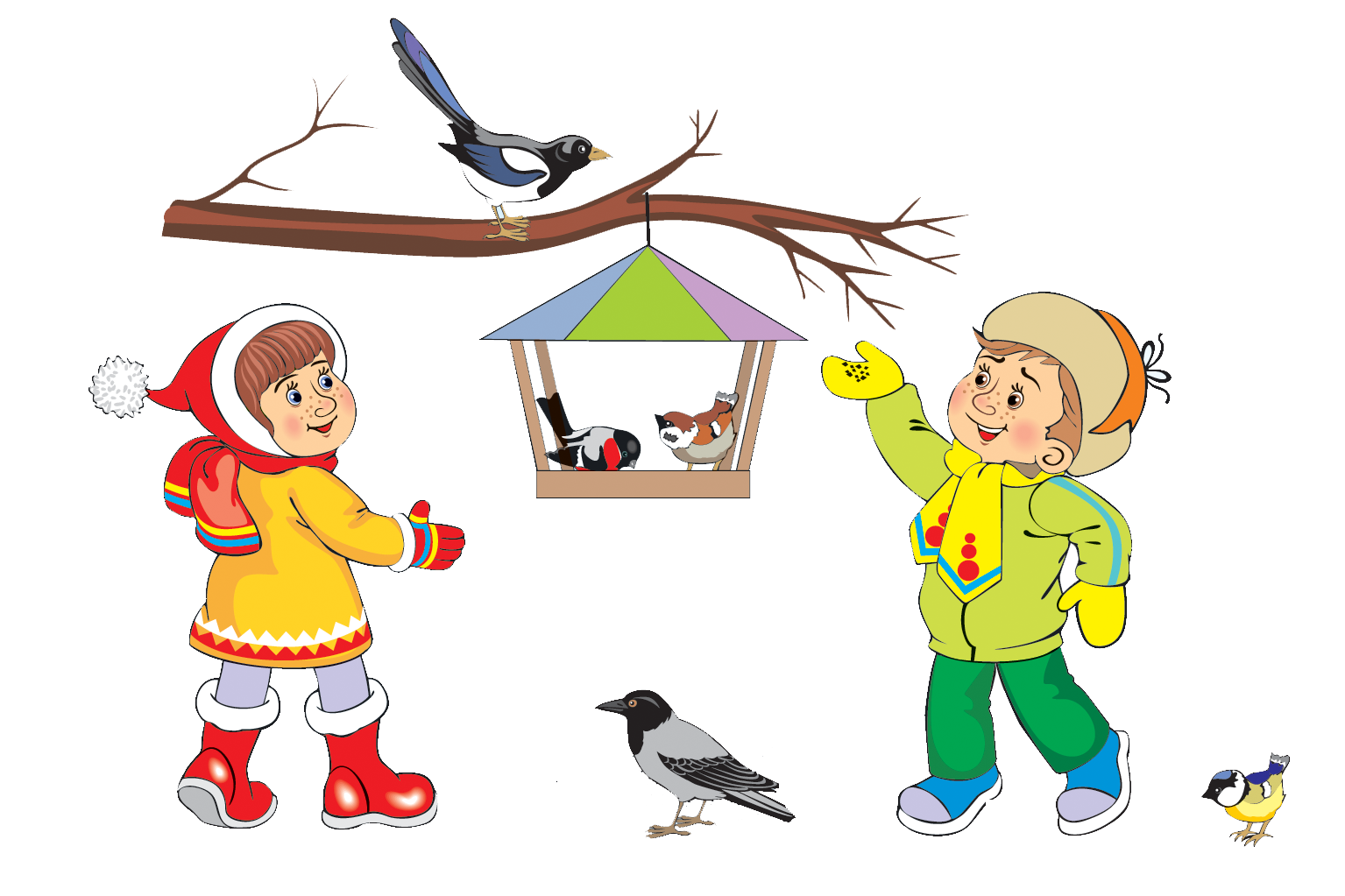 Розкажіть, де знаходяться пташки.